Приложение 6
Успеваемость обучающихся за I полугодие 2013-2014 г.
[Speaker Notes: Дайте краткий обзор презентации. Опишите главную суть презентации и обоснуйте ее важность.
Представьте каждую из основных тем.
Чтобы предоставить слушателям ориентир, можно можете повторять этот обзорный слайд в ходе презентации, выделяя тему, которая будет обсуждаться далее.]
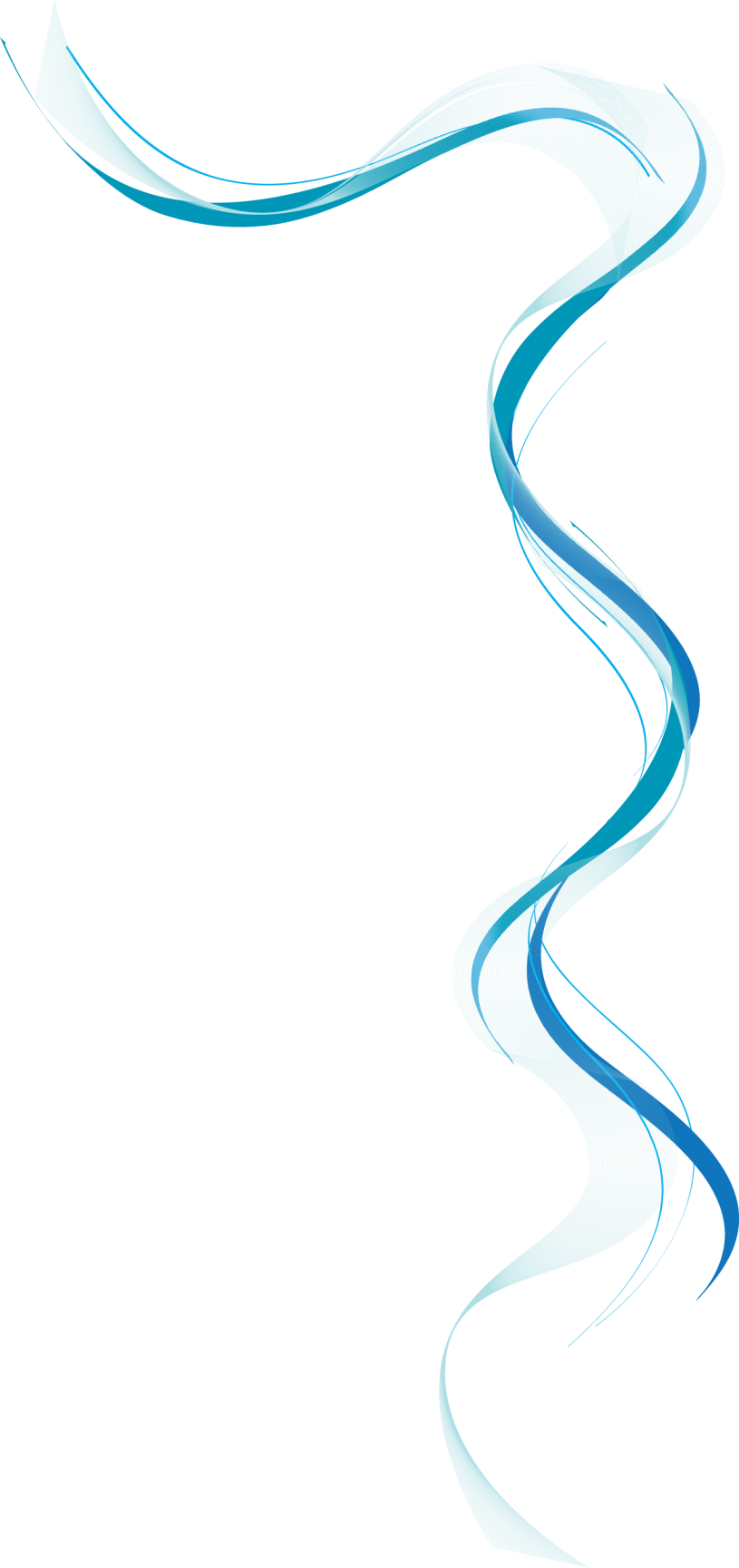 Приложение 7
Сравнительные показатели успеваемости по группам 2013-2014 (I полугодие) уч.год
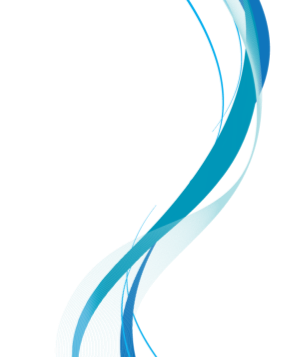 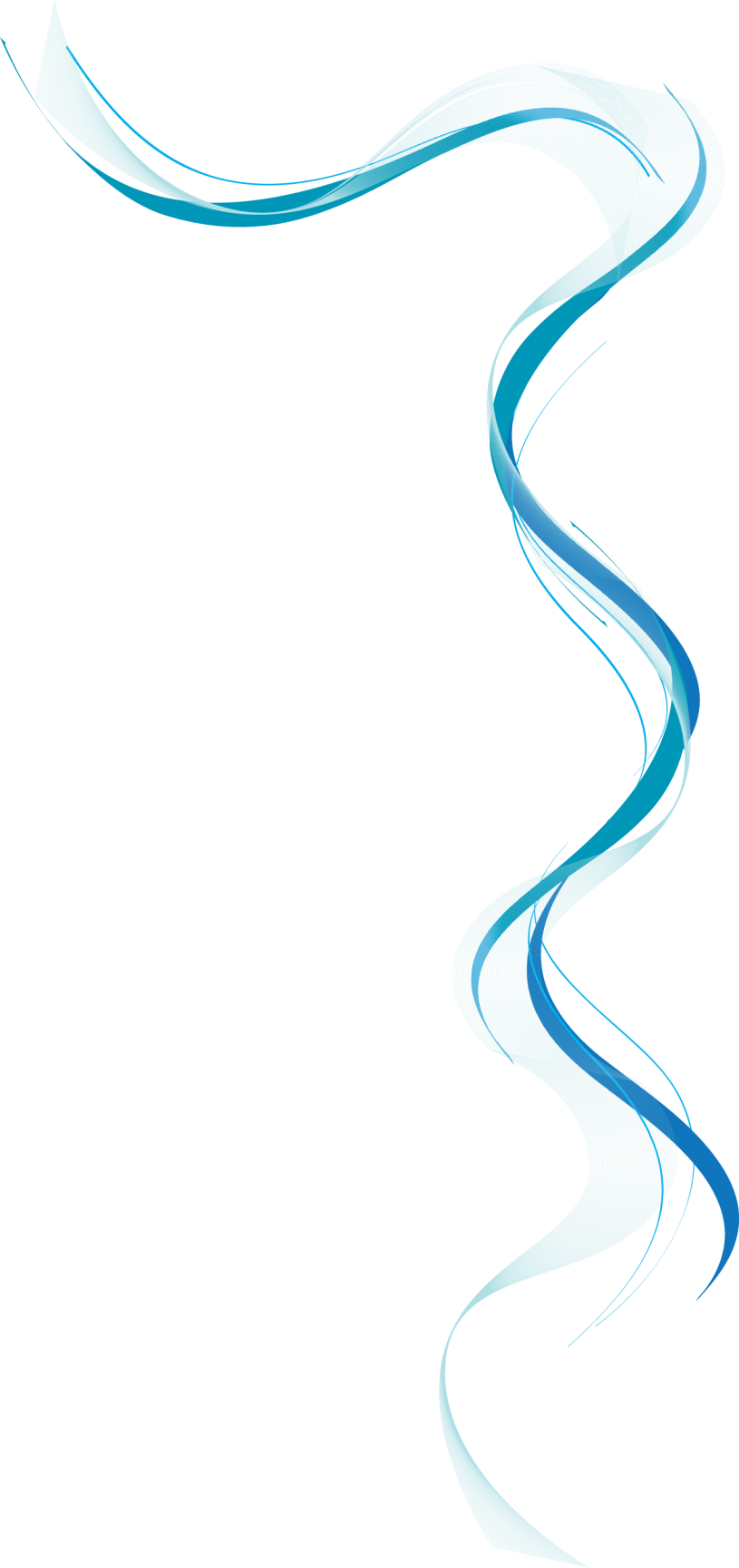 Приложение 8
Сравнительные показатели успеваемости по курсам 
2013-2014 (I полугодие) уч.год
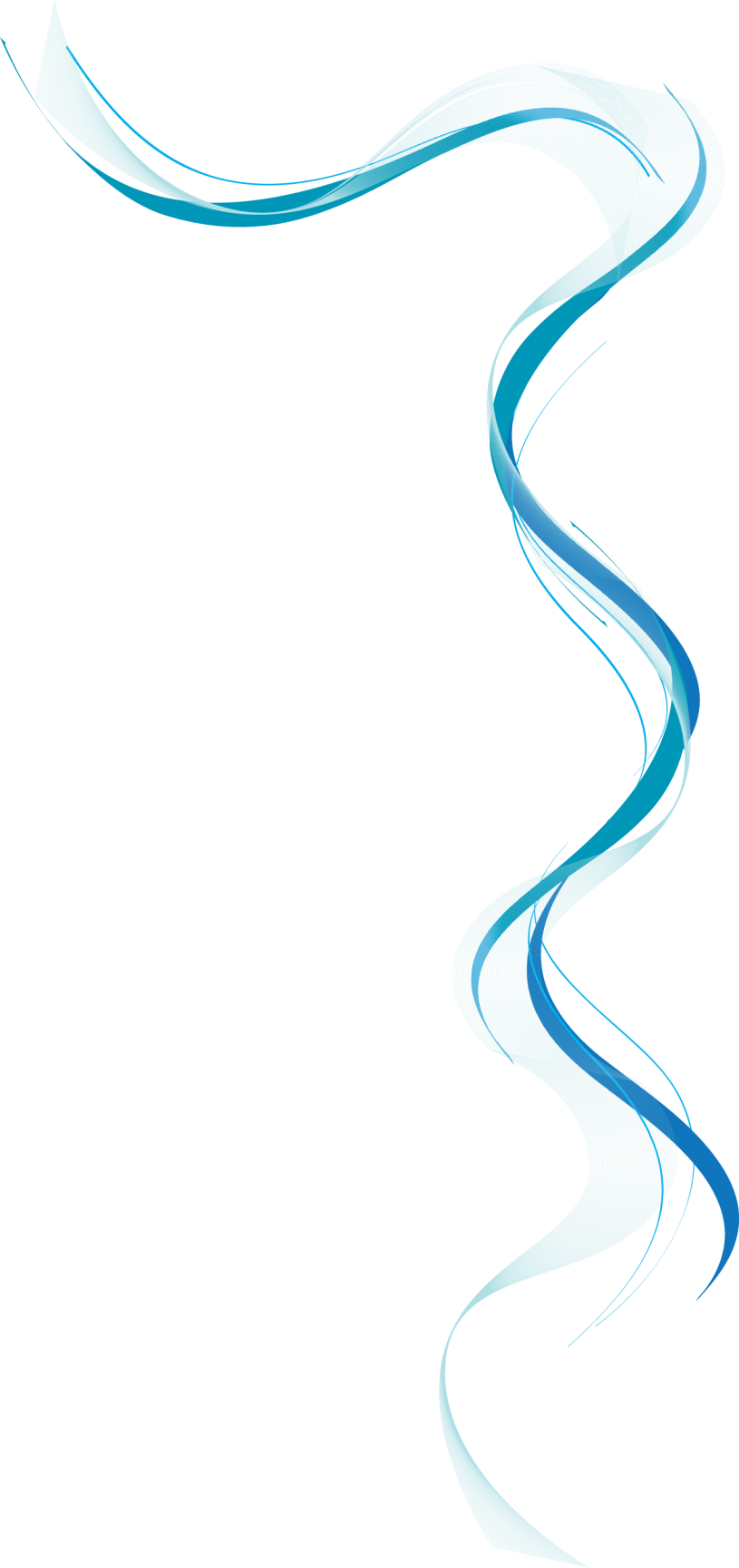 Приложение 9
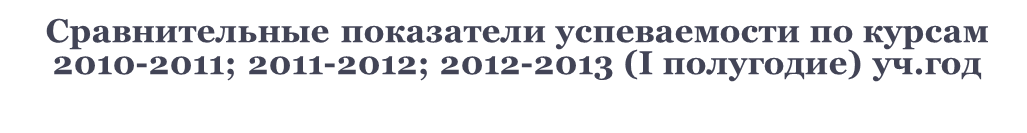 [Speaker Notes: Это другой параметр для обзорных слайдов, использующих переходы.]
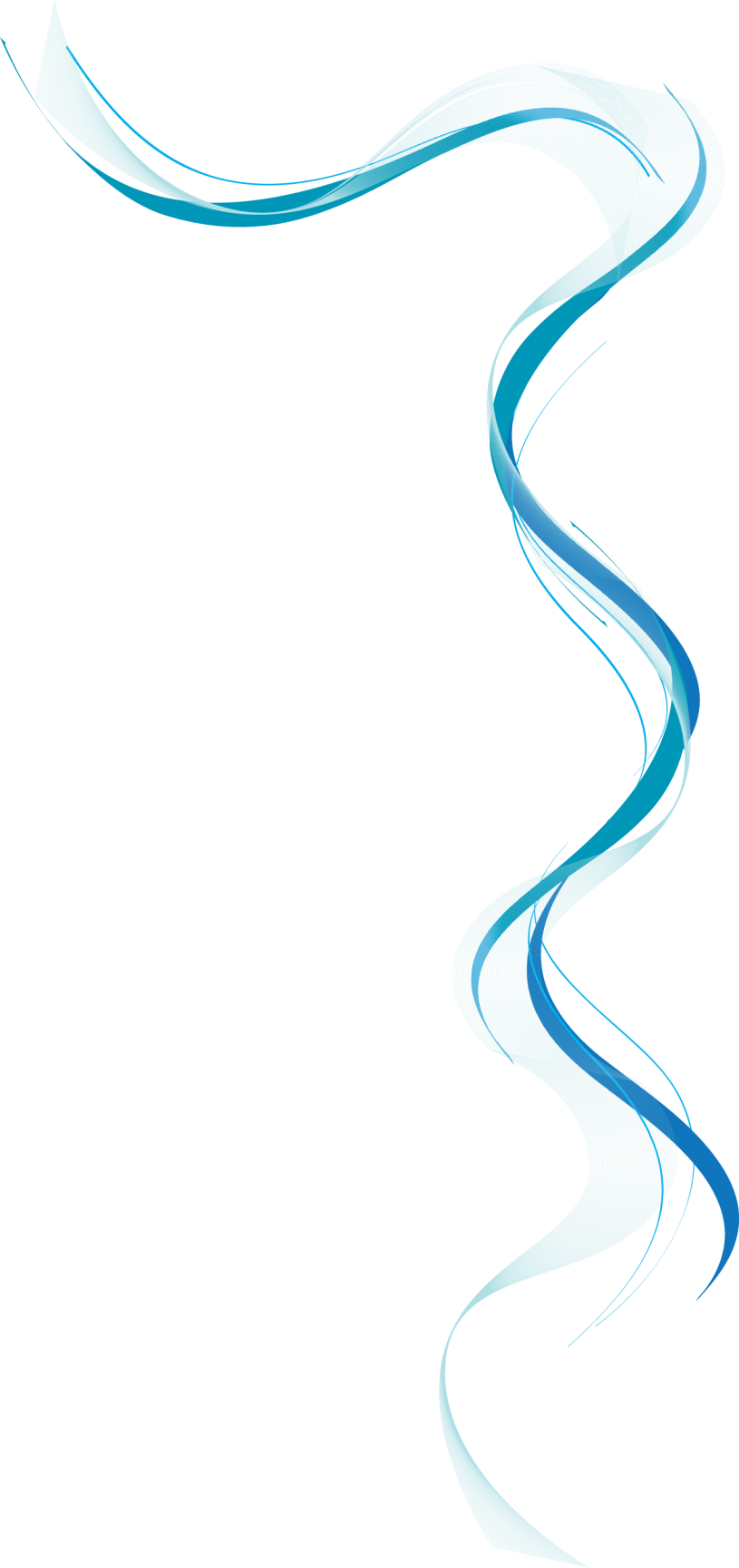 Приложение 10
Сравнительные показатели успеваемости по техникуму 
2010-2013 (I полугодие) уч.год
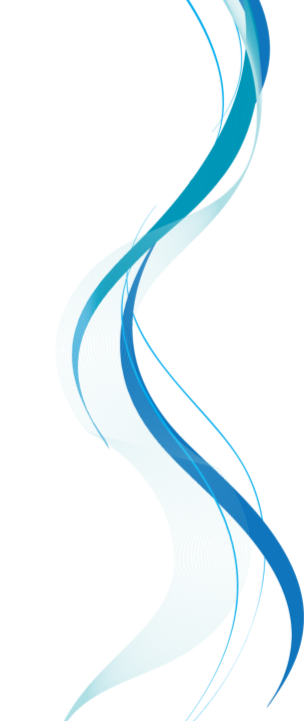 Приложение 11
Результаты административных контрольных работ
Средний бал успеваемости по дисциплинам в группах преподавателей 
2013-2014 (I  семестр) уч.год
Приложение 12
Средний бал успеваемости по предметам преподавателей 
2013-2014 (I полугодие) уч.год
[Speaker Notes: Это другой параметр для обзорного слайда.]